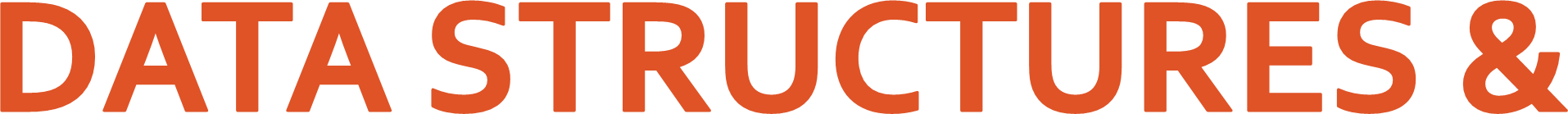 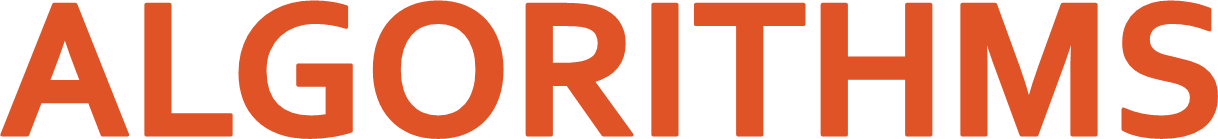 Sorting - Merge Sort
Instructor: Engr. Laraib Siddiqui
Divide-and-Conquer
• Divide the problem into a number of sub-problems
• Similar sub-problems of smaller size
• Conquer the sub-problems
• Solve the sub-problems recursively
• Sub-problem size small enough solve the problems in straightforward manner
• Combine the solutions of the sub-problems
• Obtain the solution for the original problem
2
Merge Sort Approach
• To sort an array A[beg . . end]:
• Divide
• Divide the n-element sequence to be sorted into two subsequences of
n/2 elements each
• Conquer
• Sort the subsequences recursively using merge sort
• When the size of the sequences is 1 there is nothing more to do
• Combine
• Merge the two sorted subsequences
3
Merge Sort
end
beg
mid
1
2
3
4
5
6
7
8
MERGE_SORT(arr, beg, end)
5   2   4   7
1
3
2
6
if beg < end
MERGE_SORT(arr, beg, mid)
MERGE_SORT(arr, mid + 1, end)
MERGE (arr, beg, mid, end)
end of if
END MERGE_SORT
4
Example – n Power of 2
1
2
3
4
5
6
7
8
Divide
5   2   4   7
1   3   2   6
mid = 4
1
2
3
4
5
6
7
8
5
1
2
4
7
3
2
6
1
2
3
4
5
6
7
8
5
1
2
4
7
3
2
6
5
1
2
3
4
6
7
8
5
1
2
4
7
3
2
6
5
Example – n Power of 2
1
2
3
4
5
6
7
8
Conquer
1   2   2   3    4   5   6   7
and
Merge
1
2
3
4
5
6
7
8
2
1
4
5
7
2
3
6
1
2
3
4
5
6
7
8
2
1
5
4
7
3
2
6
5
1
2
3
4
6
7
8
5
1
2
4
7
3
2
6
6
Example – n Not a Power of 2
1
2
3
4
5
6
7
8
9
10
11
4    7    2    6    1    4
7    3    5    2    6
mid = 6
Divide
1
2
3
4
5
6
7
8
9
10
11
4
7
2
6
1
4
7
3
5
2
6
mid = 3
mid= 9
1
2
3
4
5
6
7
8
9
10
11
4
7
2
6
1
4
7
3
5
2
6
1
2
3
4
5
6
7
8
9
10
11
4
7
2
6
1
4
7
3
5
2
6
1
2
4
5
7
8
4
7
6
1
7
3
7
Example – n Not a Power of 2
1
2
3
4
5
6
7
8
9
10
11
Conquer
1    2    2    3    4    4    5    6    6    7    7
and
1
2
3
4
5
6
7
8
9
10
11
Merge
1
2
4
4
6
7
2
3
5
6
7
1
2
3
4
5
6
7
8
9
10
11
2
4
7
1
4
6
3
5
7
2
6
1
2
3
4
5
6
7
8
9
10
11
4
7
2
1
6
4
3
7
5
2
6
1
2
4
5
7
8
4
7
6
1
7
3
8
Merging
end
beg
mid
1
2
3
4
5
6
7
8
2   4   5   7    1   2   3   6
The important part of the merge sort is the MERGE function. This function
performs
the
merging
of
two
sorted
sub-arrays
that
are A[beg…mid] and A[mid+1…end], to build one sorted array A[beg…end].
So, the inputs of the MERGE function are A[], beg, mid, and end.
9
Merging
The algorithm for merge maintains three pointers, one for each of the two arrays
and one for maintaining the current index of the final sorted array.
Have we reached the end of any of the arrays?
No:
Compare current elements of both arrays
Copy smaller element into sorted array
Move pointer of element containing smaller element
Yes:
Copy all remaining elements of non-empty array
10
Running Time of Merge
(assume last for loop)
• Initialization (copying into temporary arrays):
• (n + n ) = (n)
1
2
• Adding the elements to the final array:
• Total time for Merge:
• (n)
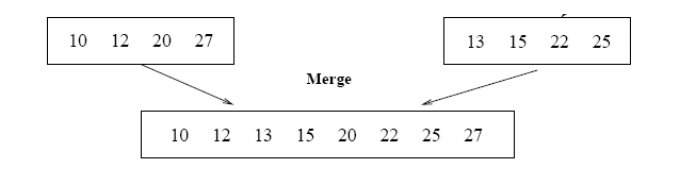 11
Analyzing Divide-and Conquer Algorithms
• The recurrence is based on the three steps of the paradigm:
• T(n) – running time on a problem of size n
• Divide the problem into a subproblems, each of size n/b: takes D(n)
• Conquer (solve) the subproblems aT(n/b)
• Combine the solutions C(n)
(1)
if n ≤ c
T(n) =
aT(n/b) + D(n) + C(n)
otherwise
12
MERGE-SORT Running Time
• Divide:
• Conquer:
• recursively solve 2 subproblems, each of size n/2 2T (n/2)
• Combine:
• MERGE on an n-element subarray takes (n) time C(n) = (n)
(1)
if n =1
T(n) =
2T(n/2) + (n)
if n > 1
13
Merge Sort - Discussion
• Running time insensitive of the input
• Advantage
• Disadvantage
14
Sorting Challenge 1
Problem: Sort a file of huge records with tiny keys
Example application: Reorganize your MP-3 files
Which method to use?
merge
sort
A.
selection
sort
B.
bubble sort
C.
a custom algorithm for huge records/tiny keys
D.
insertion sort
E.
15
Sorting Files with Huge Records and Small Keys
• Insertion sort or bubble sort?
• NO, too many exchanges
• Selection sort?
• YES, it takes linear time for exchanges
• Merge sort or custom method?
• Probably not: selection sort simpler, does less swaps
16
Sorting Challenge 2
Problem: Sort a huge randomly-ordered file of small records
Application: Process transaction record for a phone company
Which sorting method to use?
Bubble sort
A.
Selection sort
B.
Mergesort
C.
Insertion
sort
D.
17
Sorting Huge, Randomly - Ordered Files
• Selection sort?
• NO, always takes quadratic time
• Bubble sort?
• NO, quadratic time for randomly-ordered keys
• Insertion sort?
• NO, quadratic time for randomly-ordered keys
• Mergesort?
• YES, it is designed for this problem
18
Sorting Challenge 3
Problem: sort a file that is already almost in order
Applications:
-
sort a huge database after a few changes
•
Double check
that someone else sorted a file
•
Which sorting method to use?
Mergesort
A.
Selection
sort
B.
Bubble sort
C.
A custom algorithm for almost in
-
order files
D.
Insertion sort
E.
19
Sorting Files That are Almost in Order
• Selection sort?
• Bubble sort?
• Ex: B C D E F G H I J K L M N O P Q R S T U V W X Y Z A
• Insertion sort?
• Mergesort or custom method?
20